Jihomoravský kraj
Irena Ryšková
Brno počet obyvatel 381 346
hodonín
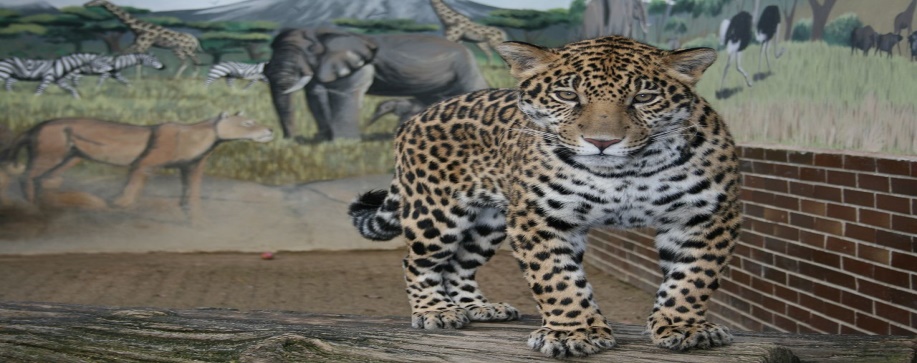 Počet obyvatel 24 512
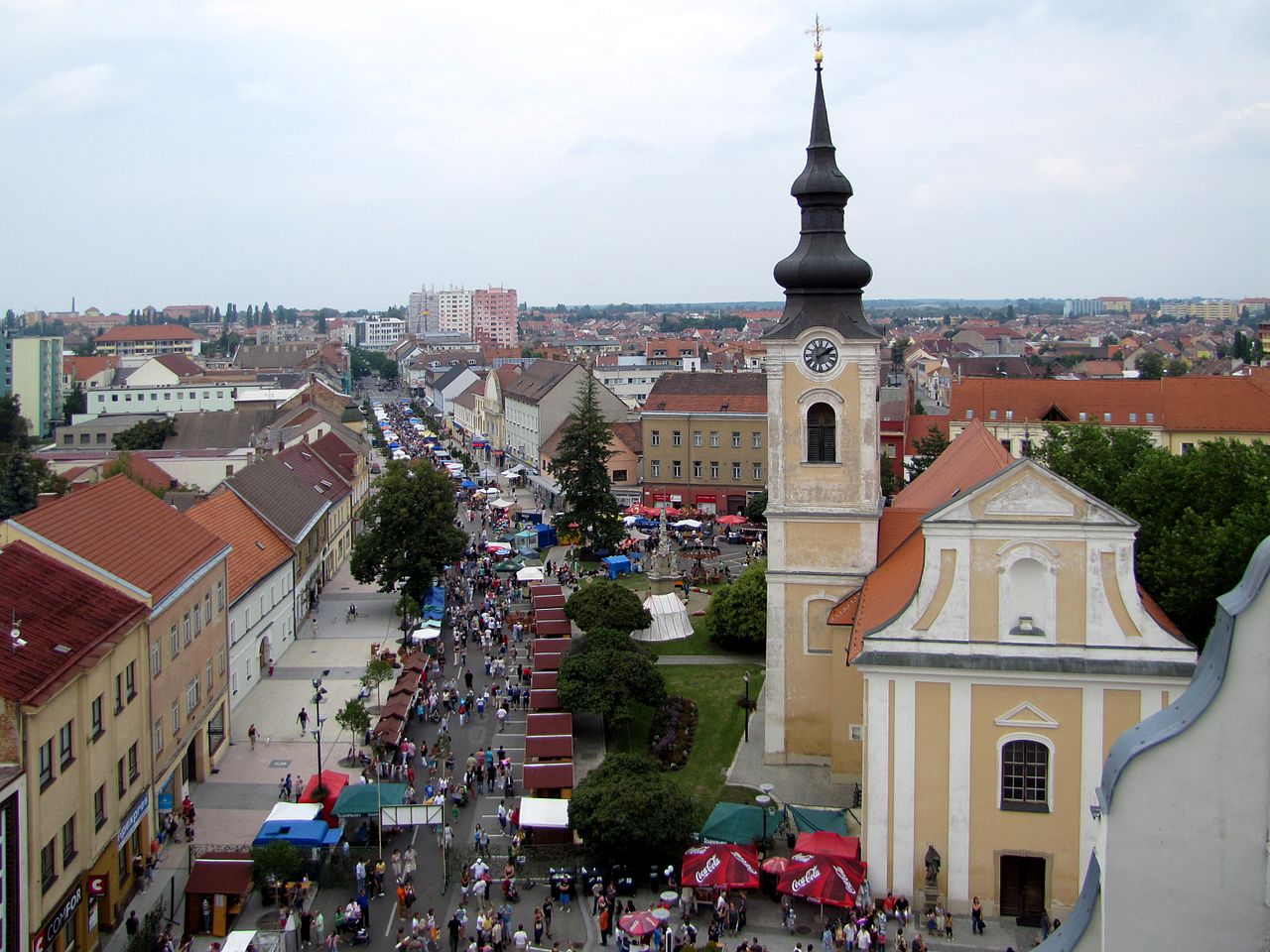 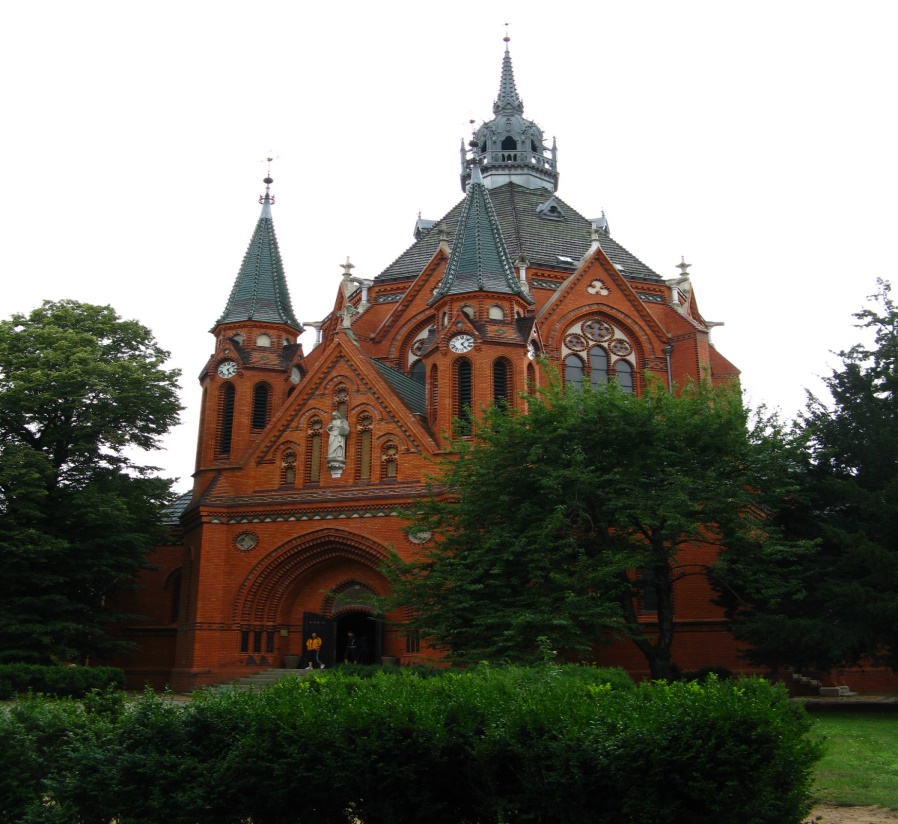 Břeclav
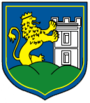 Počet obyvatel 24 743
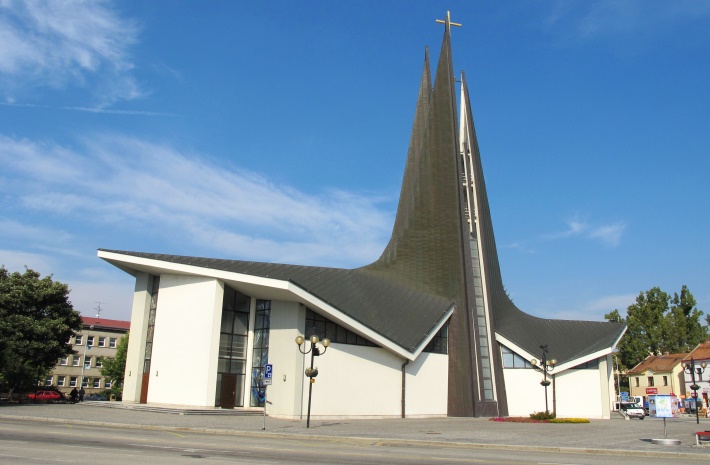 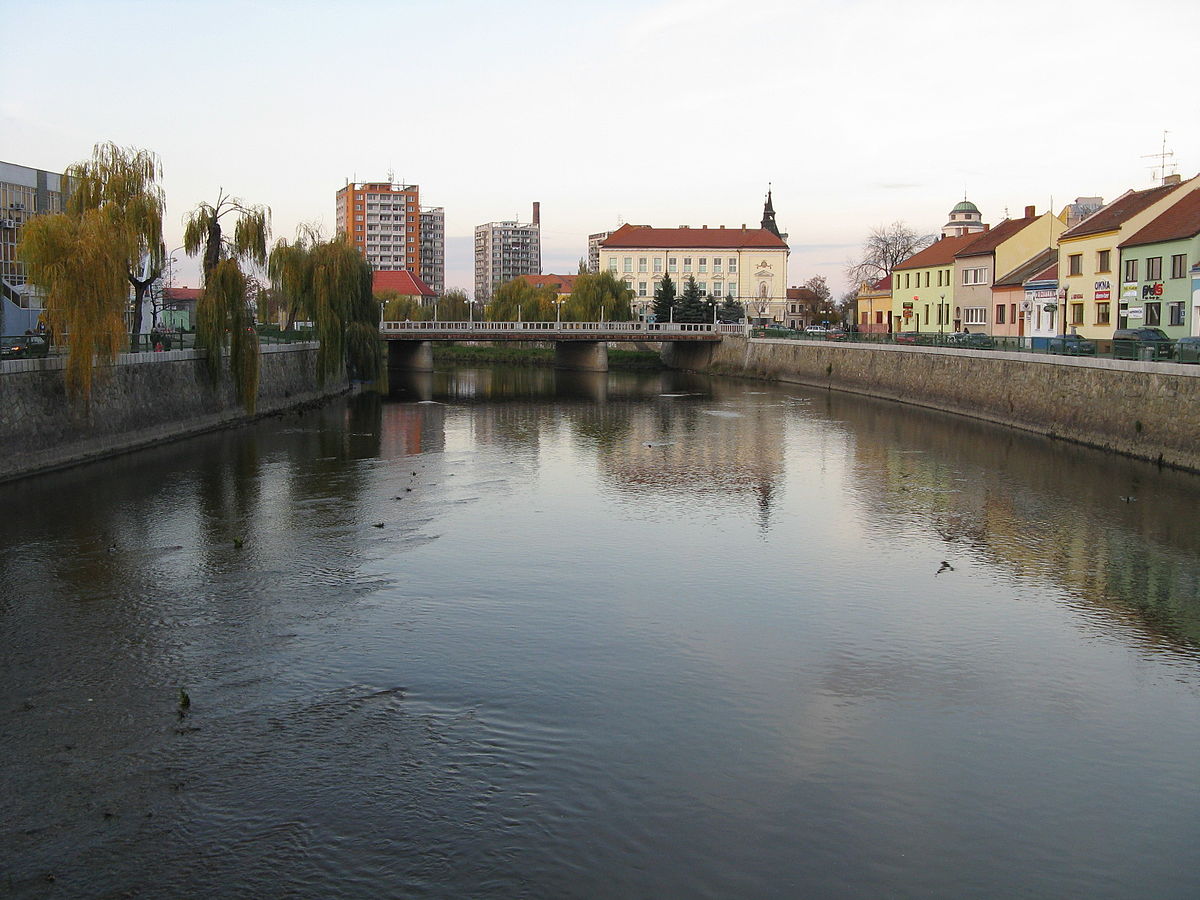 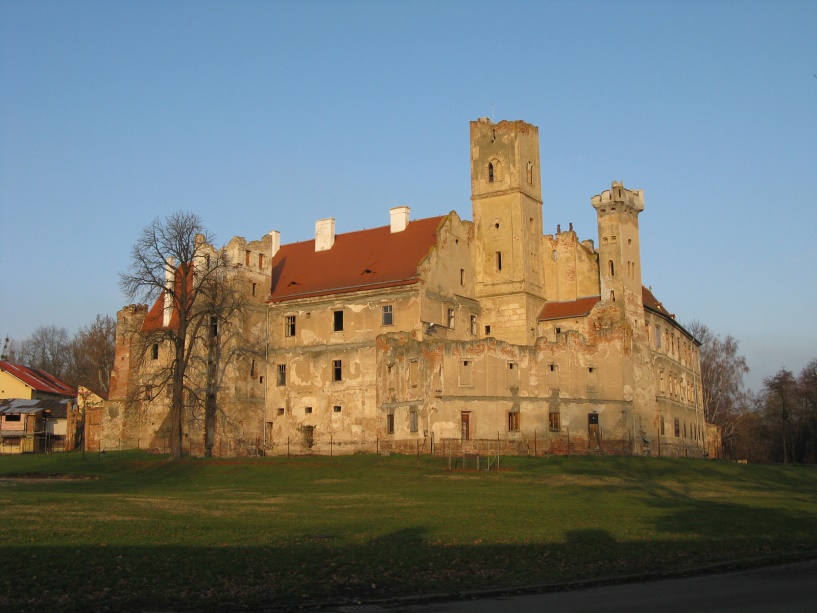 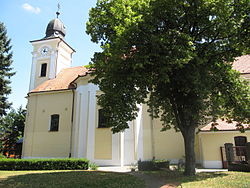 Prušánky
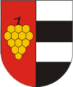 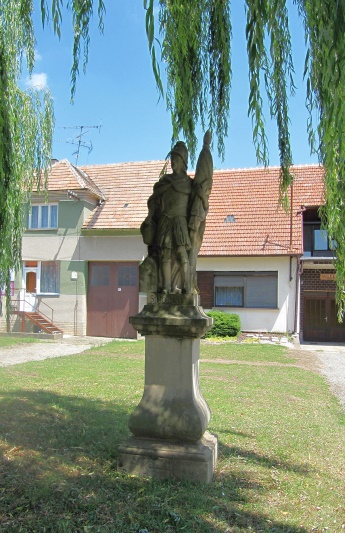 Počet obyvatel 2 230
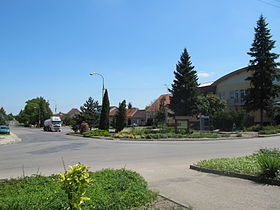 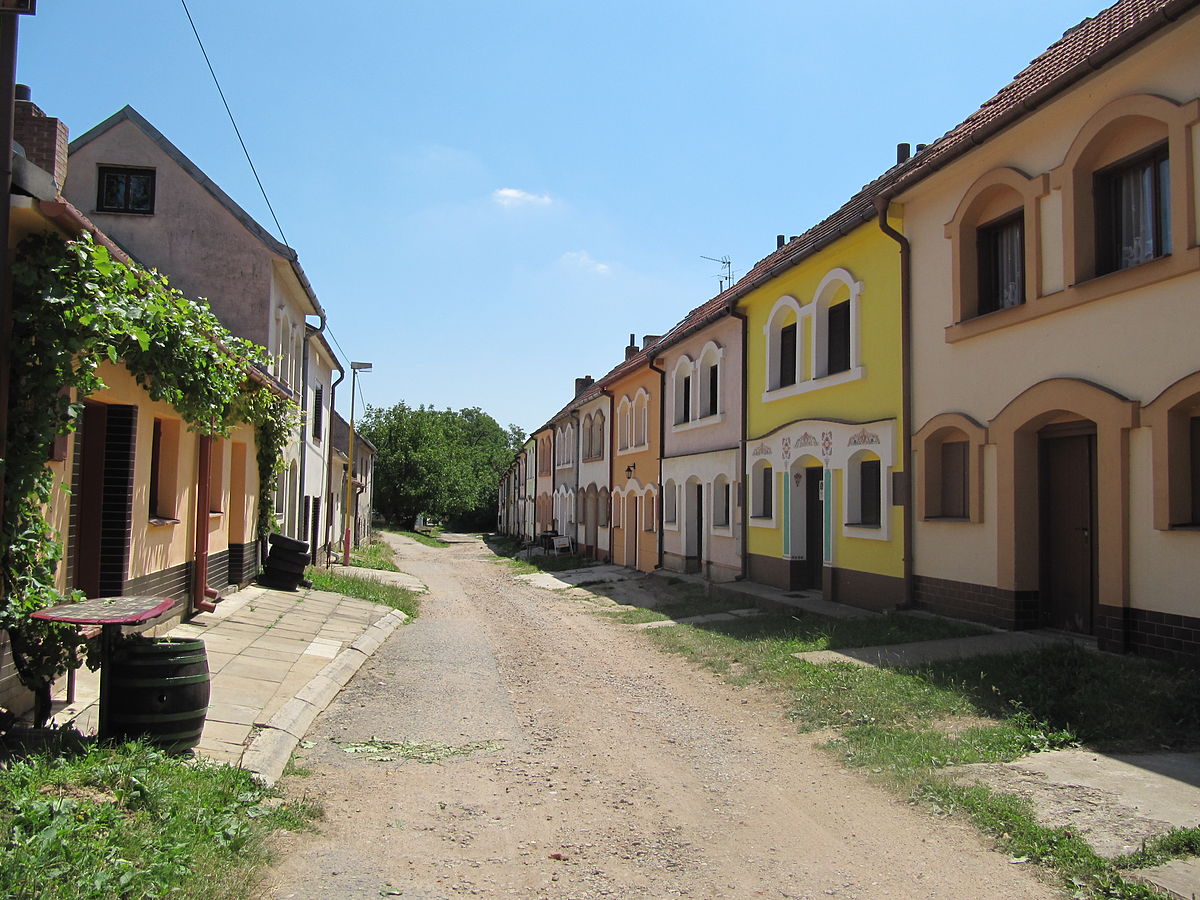 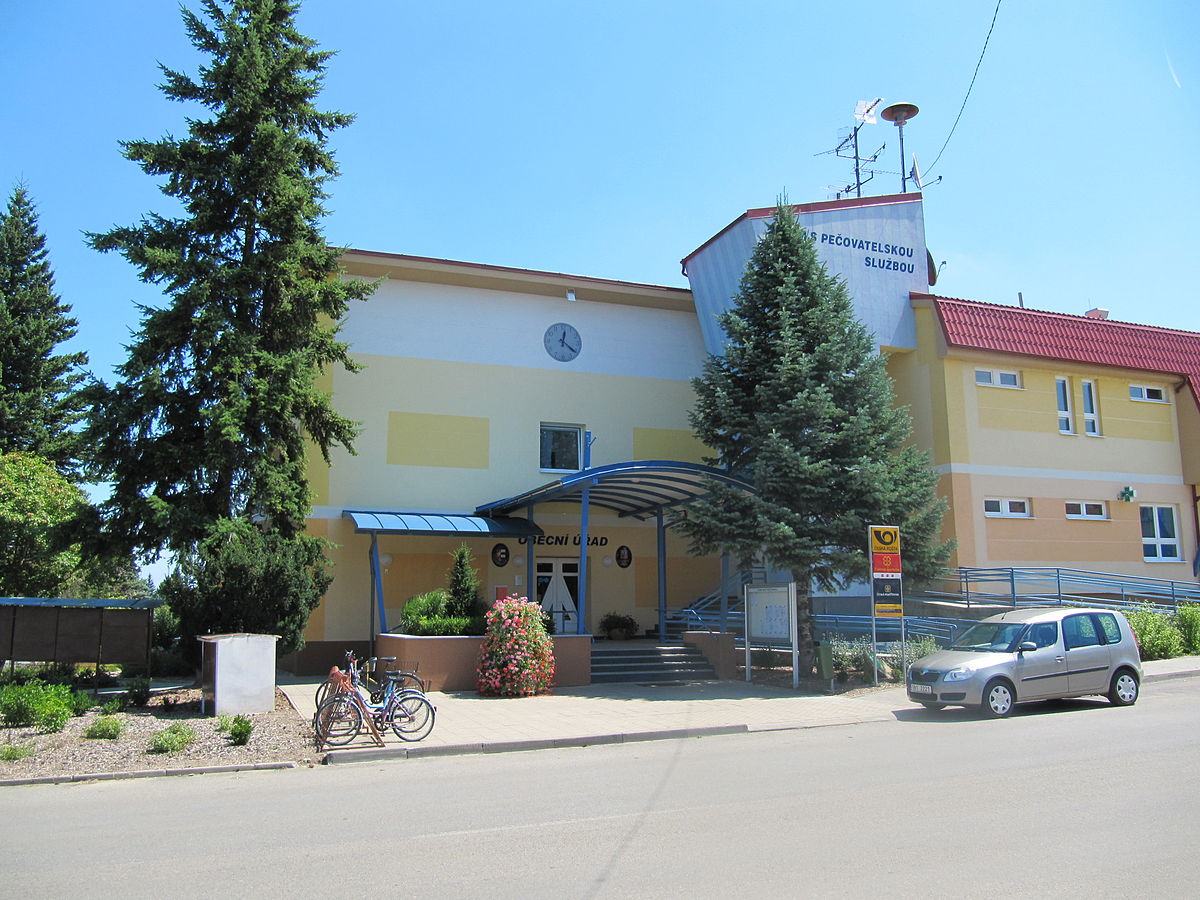 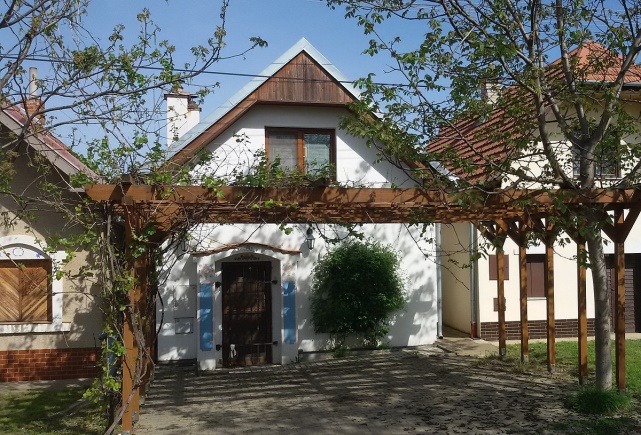 zámky
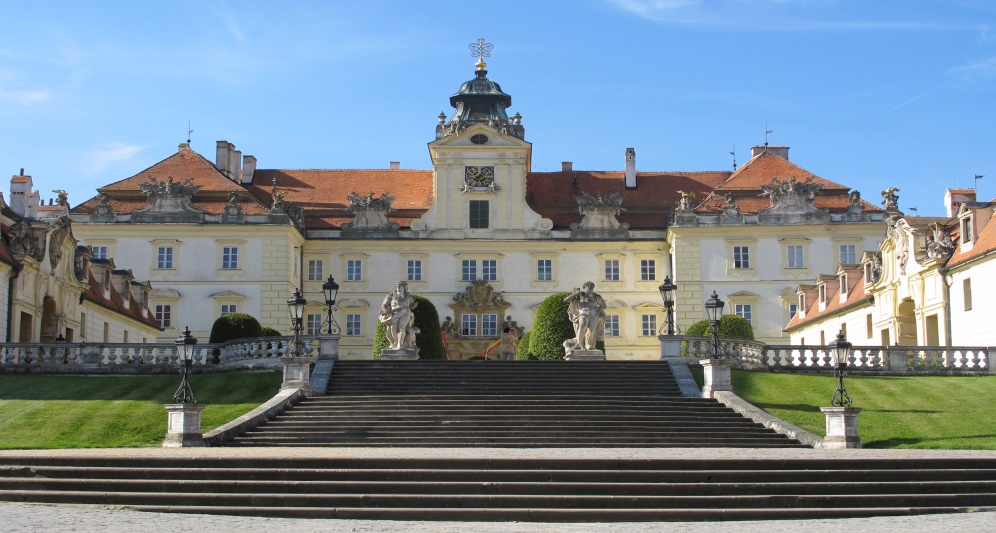 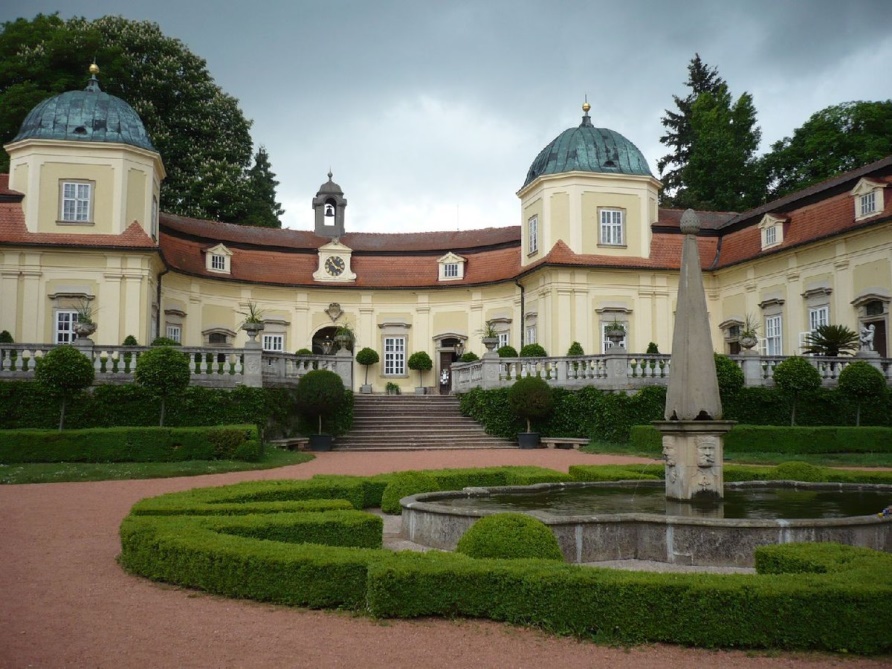 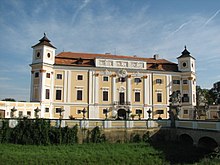 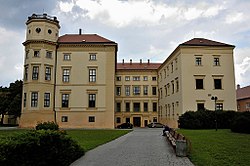 památky
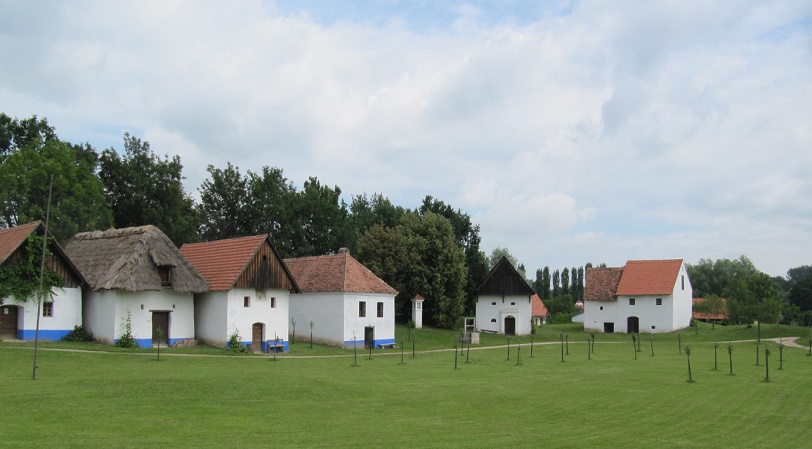 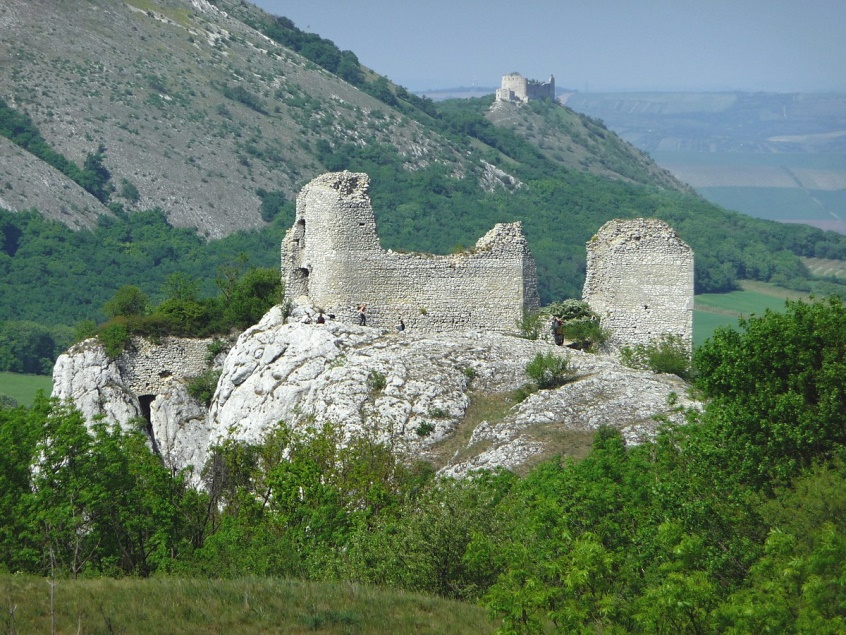 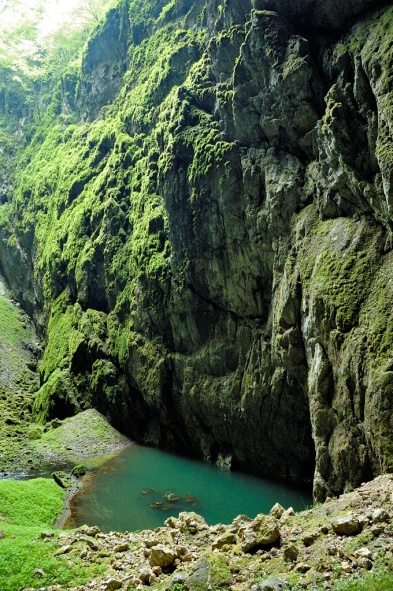 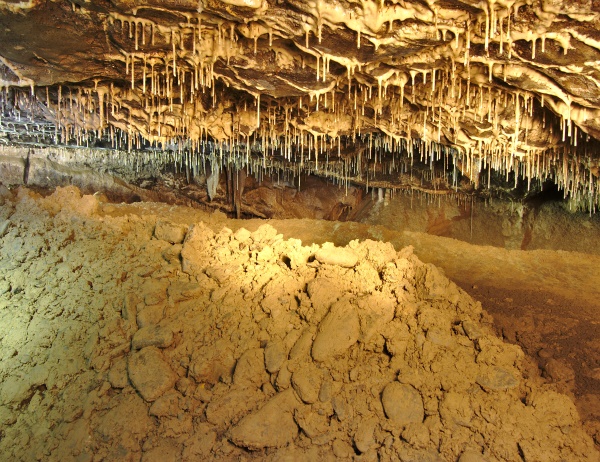 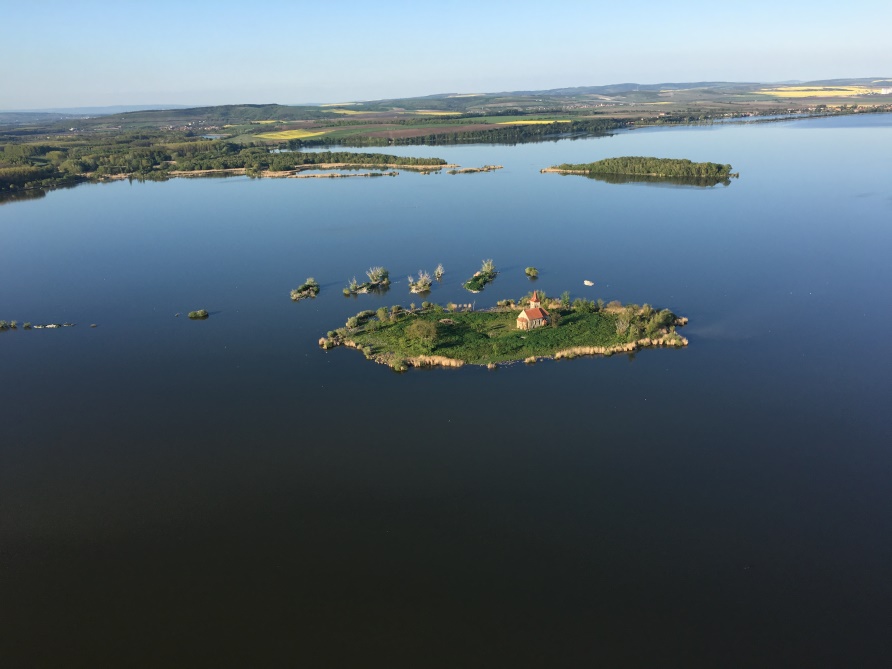 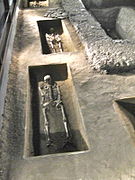 Řeky jižní moravy
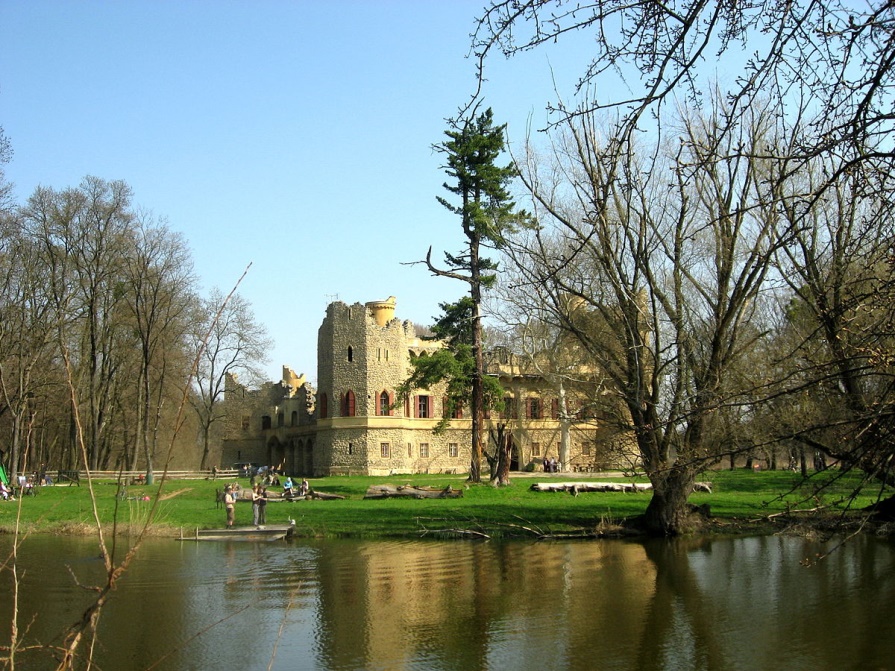 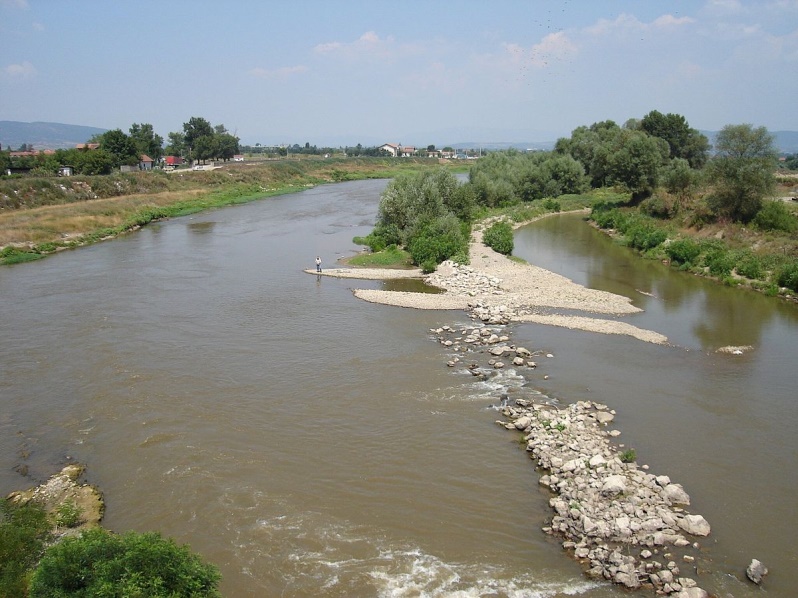 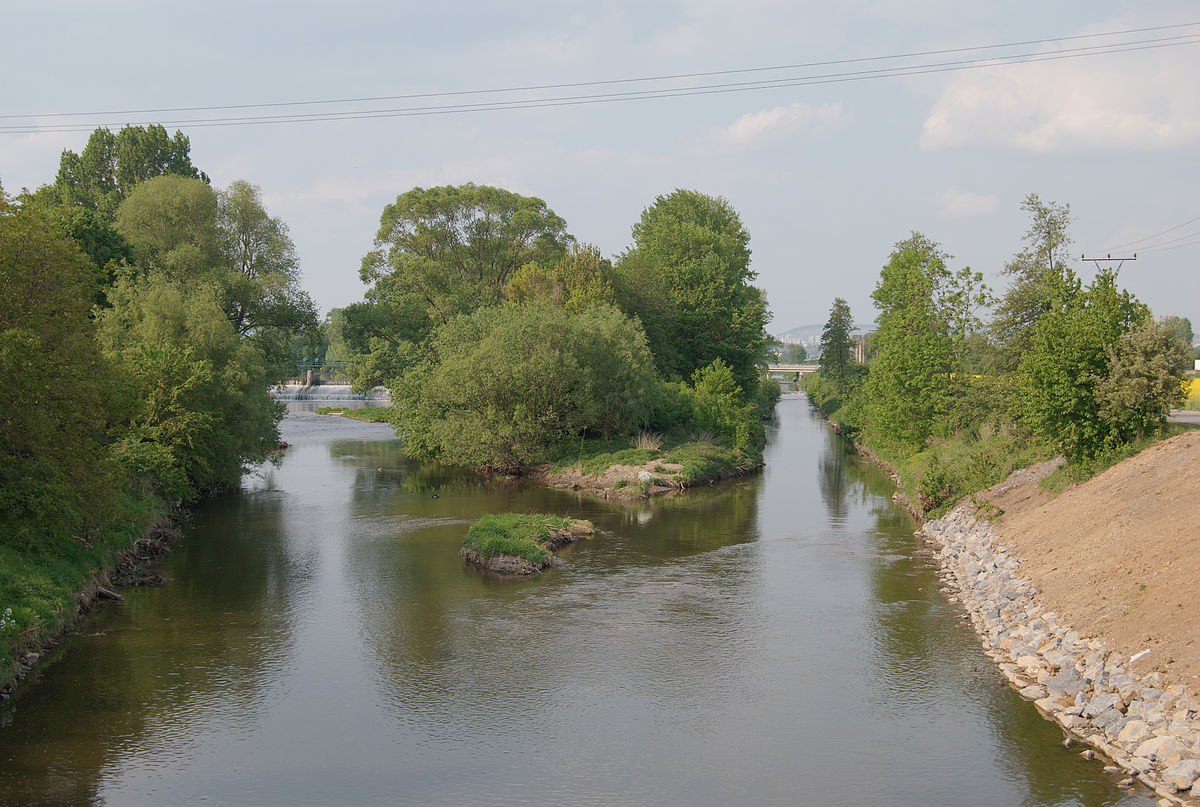 KONEC